Unit 5 Sports
What club would you like to join?
WWW.PPT818.COM
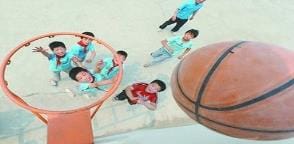 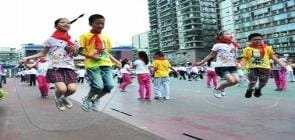 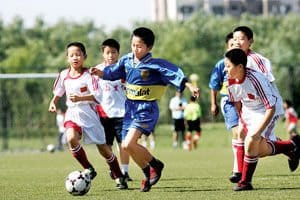 What sport do you like?
I like skipping.
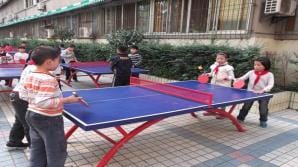 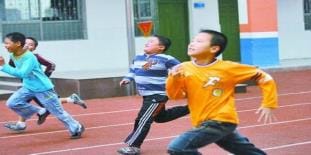 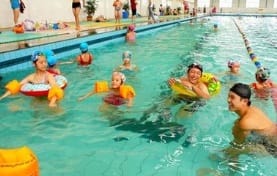 What are they talking about?
A. Sports Clubs

 B. Sports Films
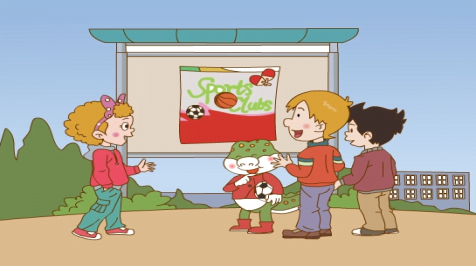 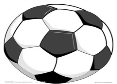 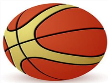 Football Club
Basketball Club
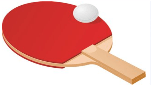 Table Tennis Club
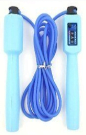 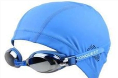 Swimming Club
Skipping Club
Sports clubs
What sports clubs do they have?
What club would they like to join?
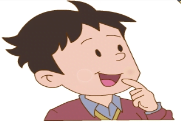 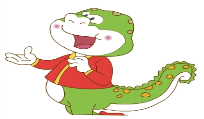 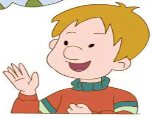 coin
point
What club would they like to join?
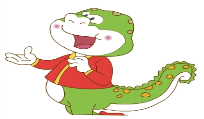 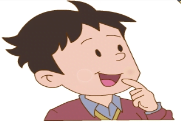 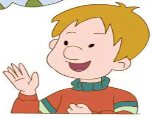 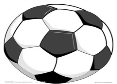 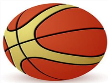 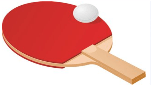 Football Club
Basketball Club
Table Tennis Club
What club would you like to join?
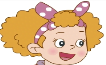 the Table Tennis Club
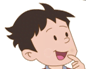 I’d like to join __________________.
I like table tennis.
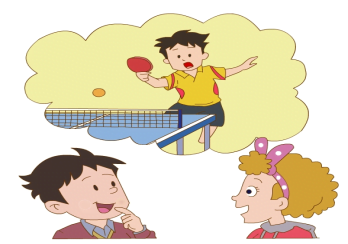 What club would you like to join?
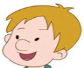 I’d like to join _________________.
the Basketball Club
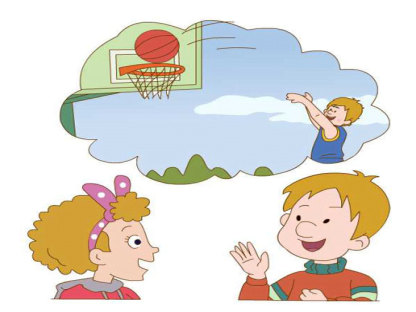 Yes.
Would you like to join the Basketball Club?
I like basketball.
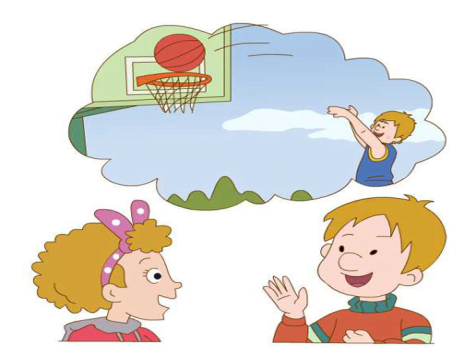 I’m good at it.
擅长
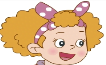 What club would you like to join?
the Football Club
I’d like to join _______________.
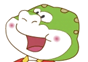 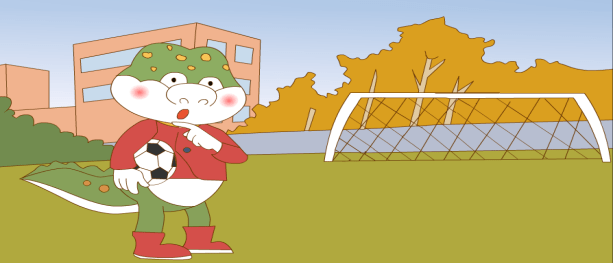 Can Danny play football well?
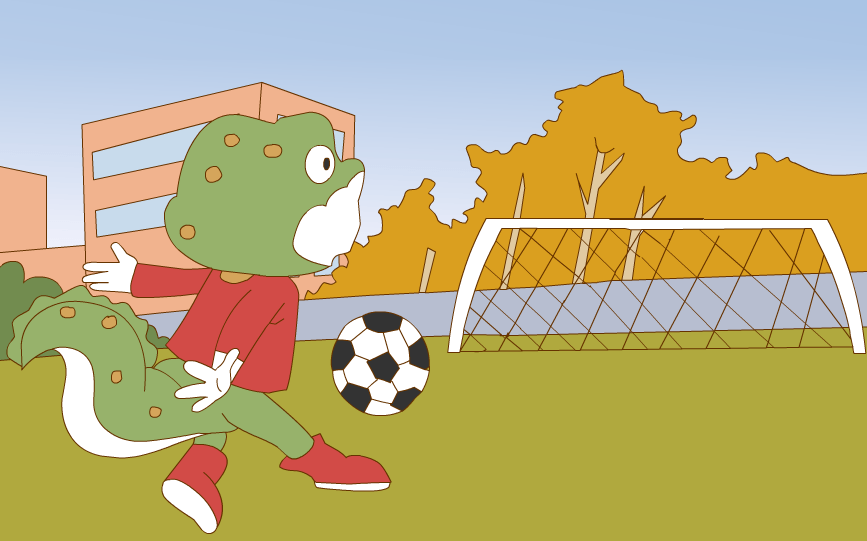 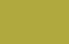 Don’t worry, Danny. Try again.
Oops!
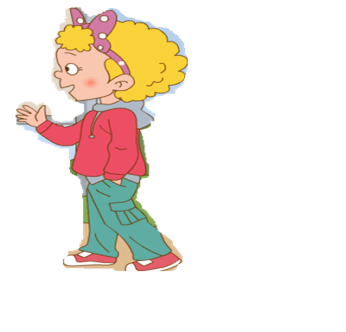 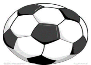 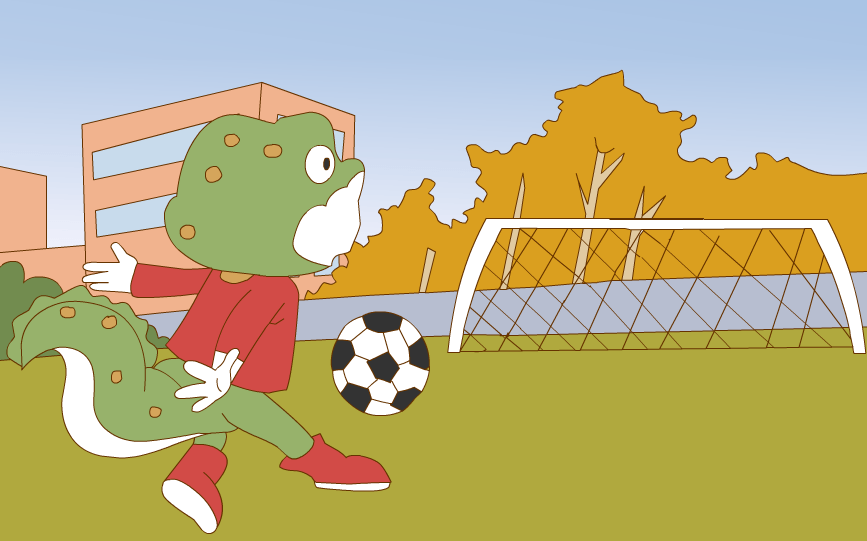 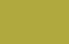 Great!
OK, try again.
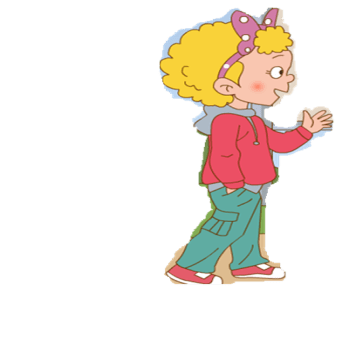 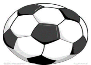 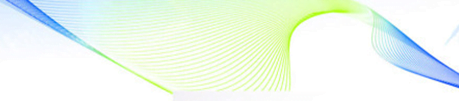 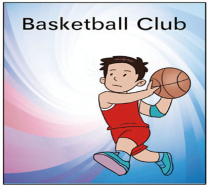 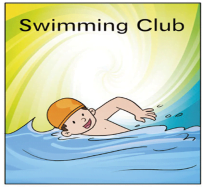 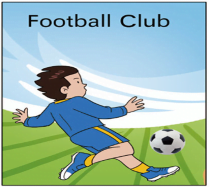 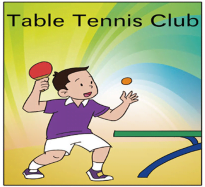 What club would you like to join?
I’d like to join _________________.
the Swimming Club
Try, try, have a try.
Sports Day is coming!
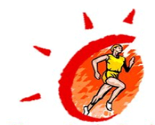 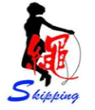 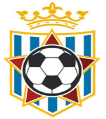 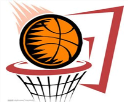 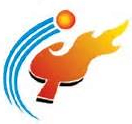 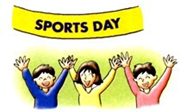 A: What sport do you like?
B: I like football and running.
A: What club would you like to join?
B: I’d like to join the Football Club. 
     I’m good at football. What about you?
A: I like skipping. It’s very interesting. 
      I’d like to join the Skipping Club.
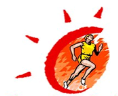 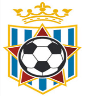 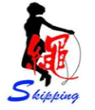 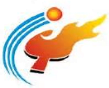 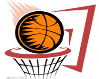 A: What sport do you like?
B: I like _______ and _______.
A: What club would you like to join?
B: I’d like to join the ______ Club. 
     I’m good at ________.    What about you?
A: I like _______. It’s very ______. 
      I’d like to join the ______ Club.
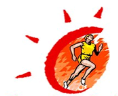 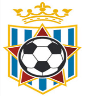 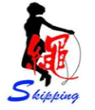 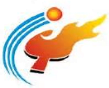 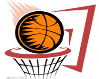 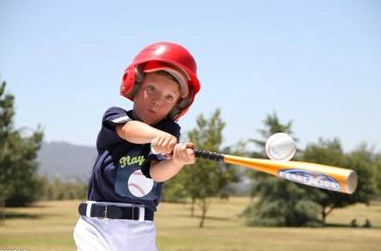 Baseball Club
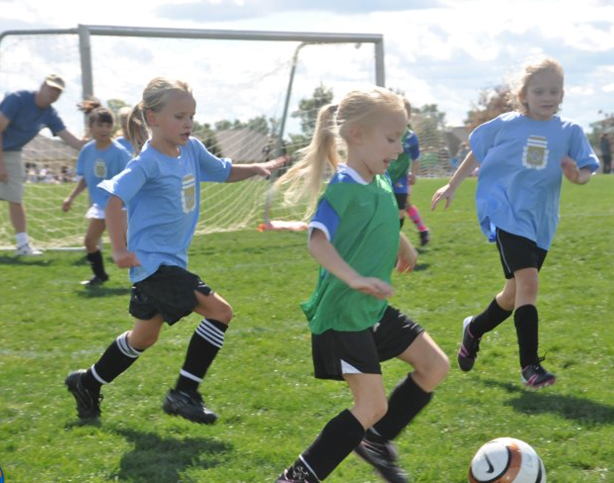 Soccer Club
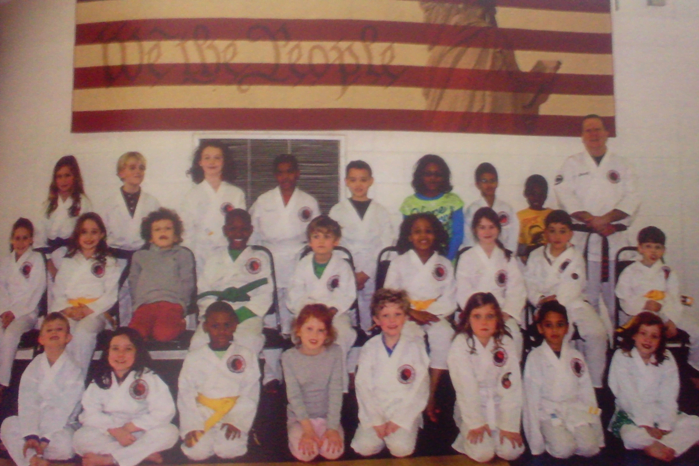 Karate Club
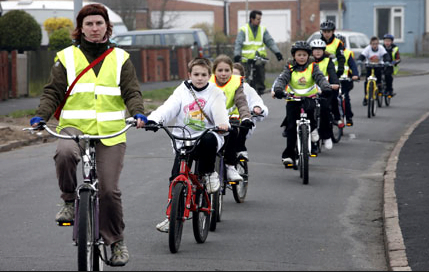 Cycling Club
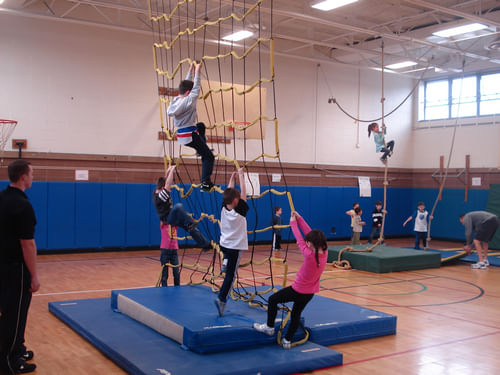 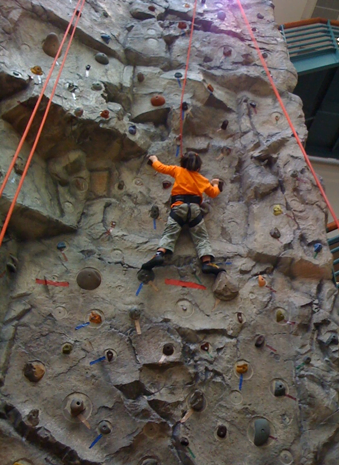 Climbing Club
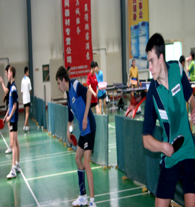 Table Tennis  Club
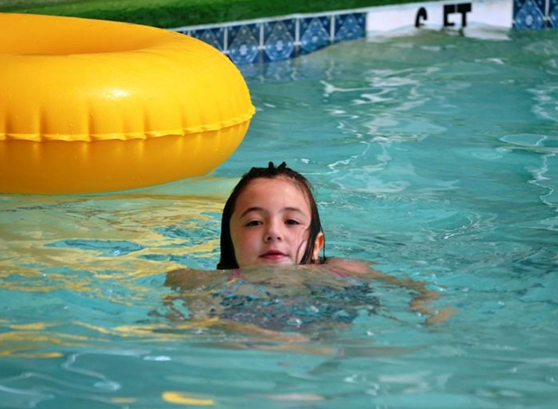 Swimming Club
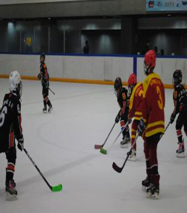 Hockey Club
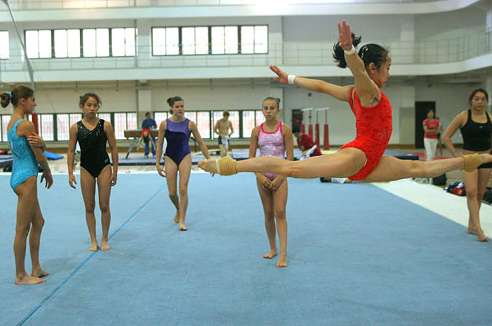 Gymnastics  Club
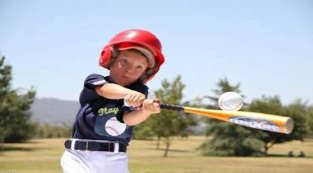 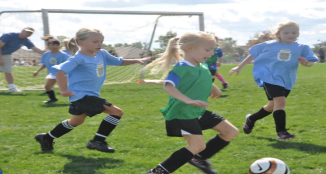 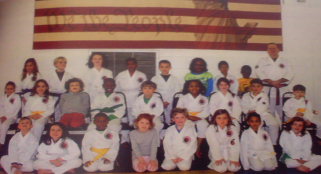 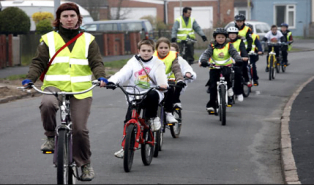 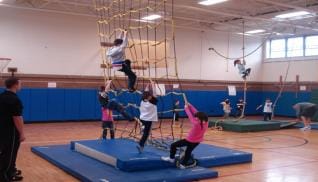 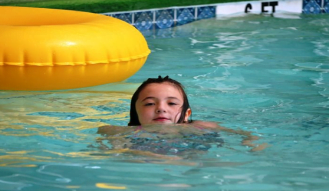 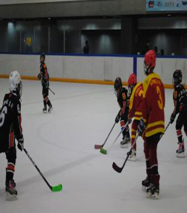 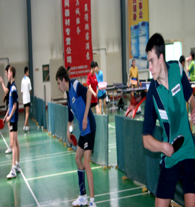 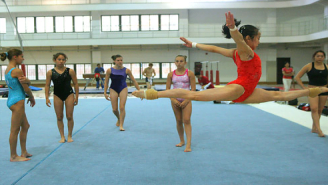 Join the sports clubs,
do some sports,
Happy and healthy every day.
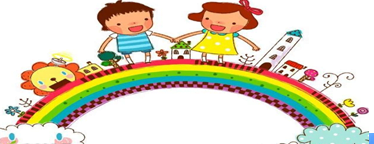 Homework:
1.  read for 3 times.
2. Research and talk with your friends:   
    “What club would you like to join?”
Thank You